Tobacco Advertising:Supplemental Slides
Betel Nut Use
Betel nut mixed with tobacco is used by more than 2/3 of all males and females in some Pacific Island jurisdictions
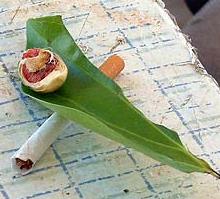 [Speaker Notes: Image courtesy:
http://media.tumblr.com/tumblr_m1ezesaGhw1qfqxsf.jpg

Source:
http://www.wakehealth.edu/uploadedFiles/User_Content/Research/Institutes_and_Centers/Maya_Angelou_Center_for_Health_Equity/Heritage_ToolKit/May/Orig_APPEALTobaccoUsein...anNativeHawaiian%5B1%5D.pdf]
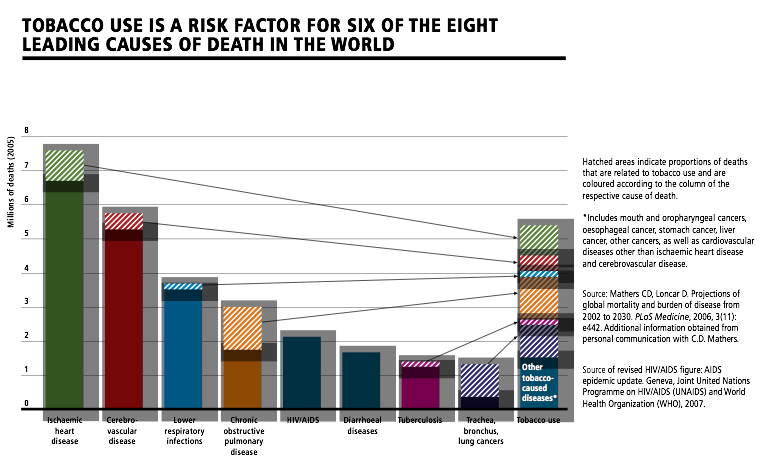 [Speaker Notes: World Health Organization. WHO report on the global tobacco epidemic, 2008---the MPOWER package. Geneva, Switzerland: World Health Organization; 2008. Available at http://www.who.int/tobacco/mpower/mpower_report_full_2008.pdf . Accessed January 24, 2014.]
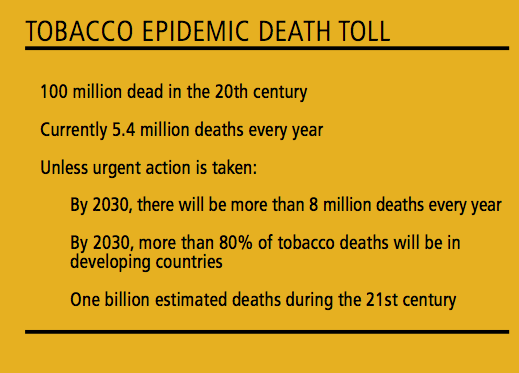 [Speaker Notes: World Health Organization. WHO report on the global tobacco epidemic, 2008---the MPOWER package. Geneva, Switzerland: World Health Organization; 2008. Available at http://www.who.int/tobacco/mpower/mpower_report_full_2008.pdf . Accessed January 24, 2014.]
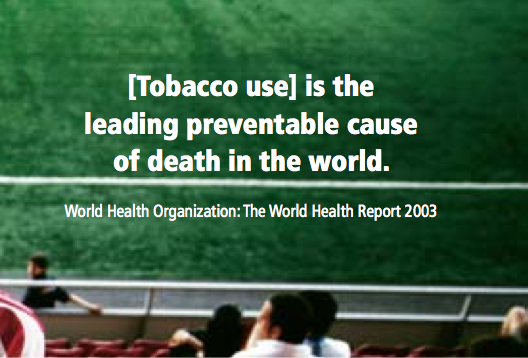 [Speaker Notes: World Health Organization. WHO report on the global tobacco epidemic, 2008---the MPOWER package. Geneva, Switzerland: World Health Organization; 2008. Available at http://www.who.int/tobacco/mpower/mpower_report_full_2008.pdf . Accessed January 24, 2014.]
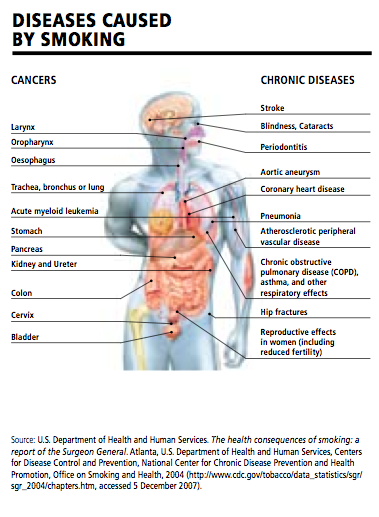 [Speaker Notes: World Health Organization. WHO report on the global tobacco epidemic, 2008---the MPOWER package. Geneva, Switzerland: World Health Organization; 2008. Available at http://www.who.int/tobacco/mpower/mpower_report_full_2008.pdf . Accessed January 24, 2014.]
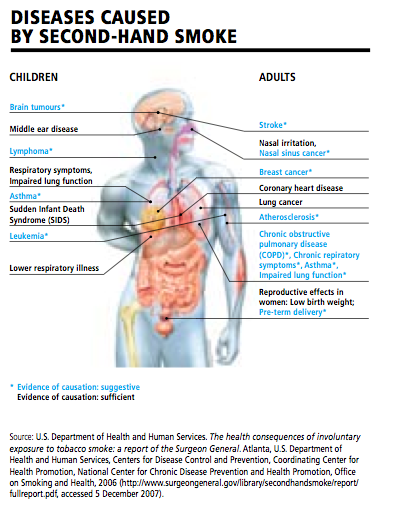 [Speaker Notes: World Health Organization. WHO report on the global tobacco epidemic, 2008---the MPOWER package. Geneva, Switzerland: World Health Organization; 2008. Available at http://www.who.int/tobacco/mpower/mpower_report_full_2008.pdf . Accessed January 24, 2014.]
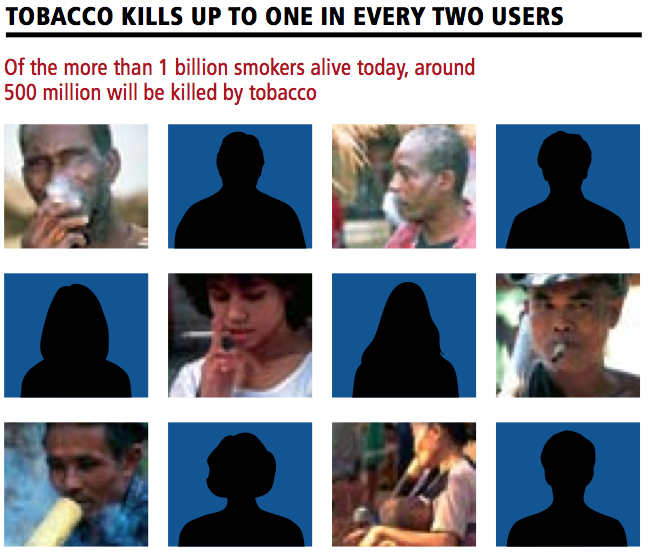 [Speaker Notes: World Health Organization. WHO report on the global tobacco epidemic, 2008---the MPOWER package. Geneva, Switzerland: World Health Organization; 2008. Available at http://www.who.int/tobacco/mpower/mpower_report_full_2008.pdf . Accessed January 24, 2014.]
[Speaker Notes: Tobacco use is growing fastest in low-income countries, due to steady population growth coupled with tobacco industry targeting, ensuring that millions of people become fatally addicted each year. More than 80% of the world’s tobacco-related deaths will be in low- and middle-income countries by 2030

World Health Organization. WHO report on the global tobacco epidemic, 2008---the MPOWER package. Geneva, Switzerland: World Health Organization; 2008. Available at http://www.who.int/tobacco/mpower/mpower_report_full_2008.pdf . Accessed January 24, 2014.]
Cigarette Consumption Western Pacific
[Speaker Notes: http://blogs.wsj.com/chinarealtime/2013/12/11/china-eyes-smoking-ban/]
Western Pacific Region Tobacco Control Policies
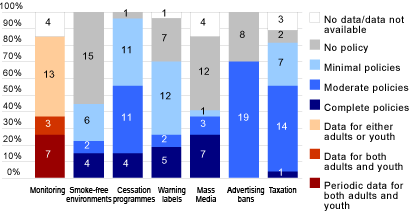 [Speaker Notes: http://www.who.int/gho/tobacco/policies/region_western_pacific/en/]
Lifetime Daily Cigarette Use (2007)
[Speaker Notes: Lifetime Daily Cigarette Use: Across surveys, the overall percentage of students who had ever smoked at least one cigarette every day for 30 days (i.e., lifetime daily cigarette use) ranged from 13.6% to 17.6% (median: 16.6%). Prevalence among female students ranged from 12.6% to 16.2% (median: 13.1%), and prevalence among male students ranged from 14.2% to 22.3% (median: 17.8%) 

http://www.cdc.gov/mmwr/preview/mmwrhtml/ss5712a2.htm]
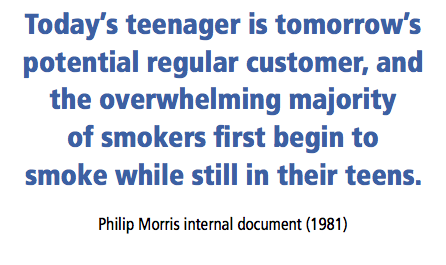 [Speaker Notes: World Health Organization. WHO report on the global tobacco epidemic, 2008---the MPOWER package. Geneva, Switzerland: World Health Organization; 2008. Available at http://www.who.int/tobacco/mpower/mpower_report_full_2008.pdf . Accessed January 24, 2014.]
Current Cigarette Use (2007)
[Speaker Notes: Across surveys, the overall percentage of students who had smoked cigarettes on at least 1 day during the 30 days before the survey (i.e., current cigarette use) ranged from 23.1% to 37.6% (median: 31.1%). Prevalence among female students ranged from 20.4% to 31.1% (median: 25.4%), and prevalence among male students ranged from 22.9% to 44.4% (median: 31.2%)

http://www.cdc.gov/mmwr/preview/mmwrhtml/ss5712a2.htm]
Bought cigarettes in a store or gas station (2007)
[Speaker Notes: Across surveys, among students who currently smoked cigarettes and were aged <18 years, the overall percentage of students who usually got their own cigarettes by buying them in a store (i.e., convenience store, supermarket, or discount store) or gas station during the 30 days before the survey ranged from 14.9% to 30.8% (median: 17.3%). Prevalence among female students ranged from 12.1% to 21.6% (median: 17.3%), and prevalence among male students ranged from 12.8% to 40.6% (median: 21.3%) 

http://www.cdc.gov/mmwr/preview/mmwrhtml/ss5712a2.htm]
Current cigar use (2007)
[Speaker Notes: Across surveys, the overall percentage of students who had smoked cigars, cigarillos, or little cigars on at least 1 day during the 30 days before the survey (i.e., current cigar use) ranged from 6.5% to 27.1% (median: 9.5%). Prevalence among female students ranged from 3.1% to 22.5% (median: 6.6%), and prevalence among male students ranged from 9.0% to 31.8% (median: 12.2%)

http://www.cdc.gov/mmwr/preview/mmwrhtml/ss5712a2.htm]
Advertising at Stores
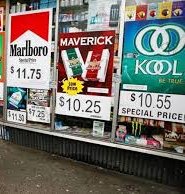 [Speaker Notes: Picture source: http://countertobacco.org/counter-tobacco-highlights-5-pos-trends-watch-2013]
Cigarette Advertising
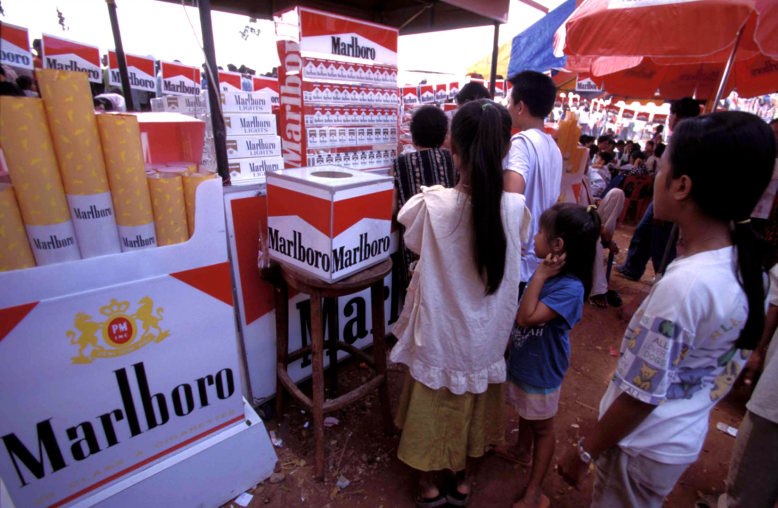 [Speaker Notes: Source: http://www.healthinternetwork.com/tobacco/wntd/2008/photos/en/index.html]
Marlboro Men
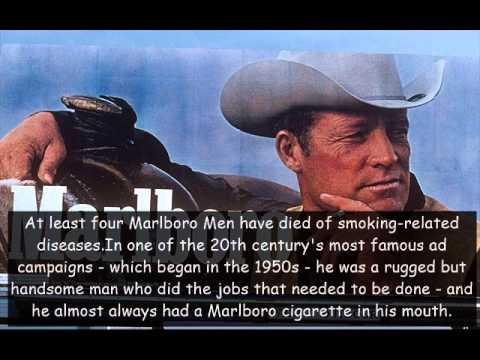 Advertising to Children
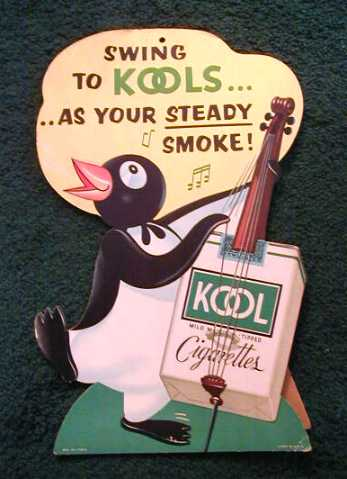 [Speaker Notes: From 1930s to 1960s, Kool cigarettes had a penguin as their mascot. 

Source: http://childrenofthenineties.blogspot.com/2009/07/joe-camel.html]
Advertising to Children
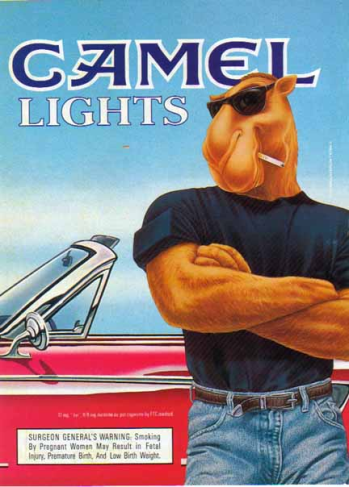 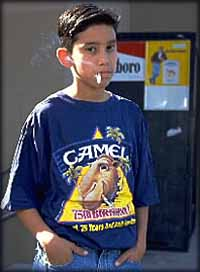 [Speaker Notes: Joe Camel was the advertising mascot for Camel Cigarettes from 1987 to 1997 appearing in magazines, billboards and other print materials.

Source: http://www.vintageadbrowser.com/joe-camel-ads-1990s

Source: http://www.grudge-match.com/History/joe-spuds.shtml]
Targeting Children - School Uniform
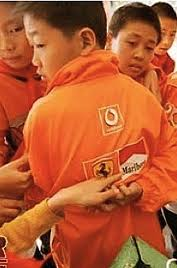 [Speaker Notes: Tobacco industry is blatantly targeting children.  For example: Marlboro sponsorship of school uniforms in China.

Source: http://www.medscape.com/viewarticle/791087#4]
Two year old Indonesian boy
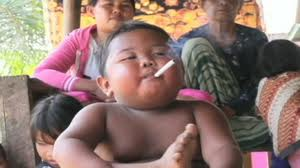 [Speaker Notes: Up to 4 pack of cigarettes a day
Smoking is part of culture for so long in Indonesia.  They don’t understand the health risks from smoking.  

Cold turkey stopped smoking.]
Advertising Now
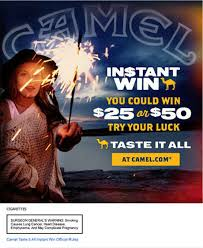 [Speaker Notes: Source: http://tobaccopreventionk12.wordpress.com/]
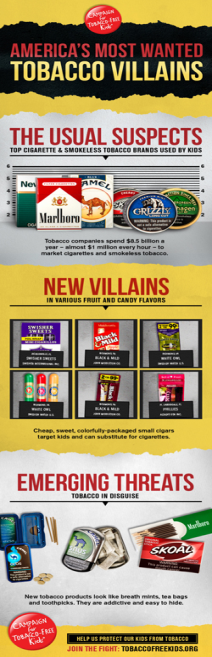 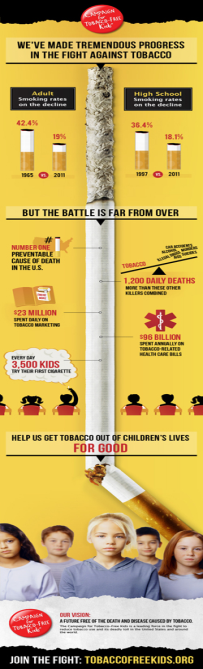 [Speaker Notes: Source: http://www.tobaccofreekids.org/content/infographic/tobaccovillains/TobaccoVillains_11x17.pdf]
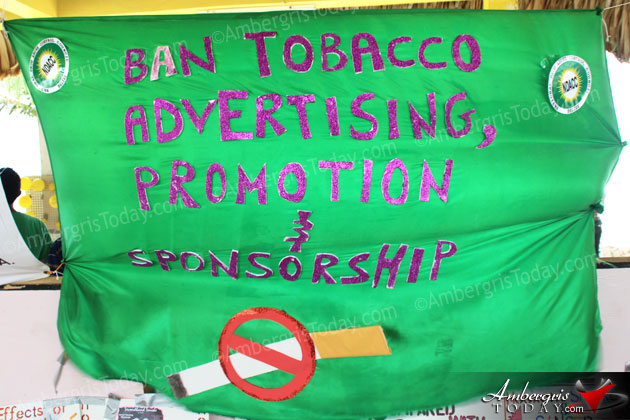 [Speaker Notes: The National Drug Abuse Control Council (NDACC) and the Ministry of Health in conjunction with supporting national and international health partners celebrated World No Tobacco Day on Friday, May 31, 2013. This year it was celebrated under the theme, “Ban Tobacco Advertising, Promotion and Sponsorship.”  This picture was taking in Ambergris Caye in Belize.  

Source: http://www.ambergristoday.com/content/stories/2013/june/04/world-no-tobacco-day-2013-commemorated]
Advertise this…
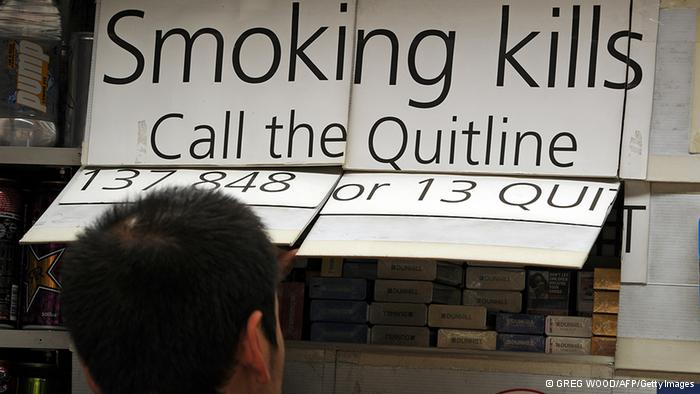